Visit Cavitech
Ian
05 Feb 2019
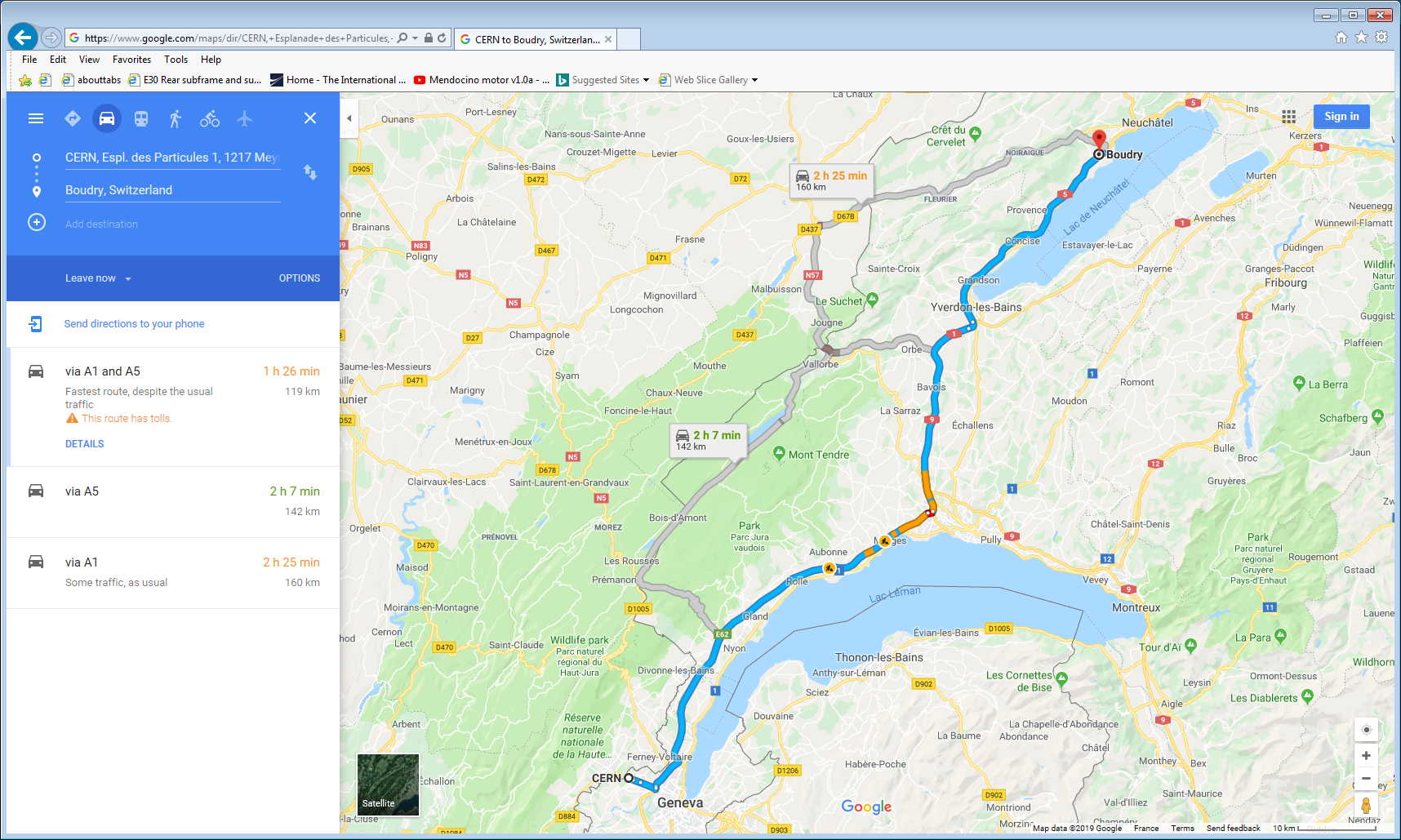 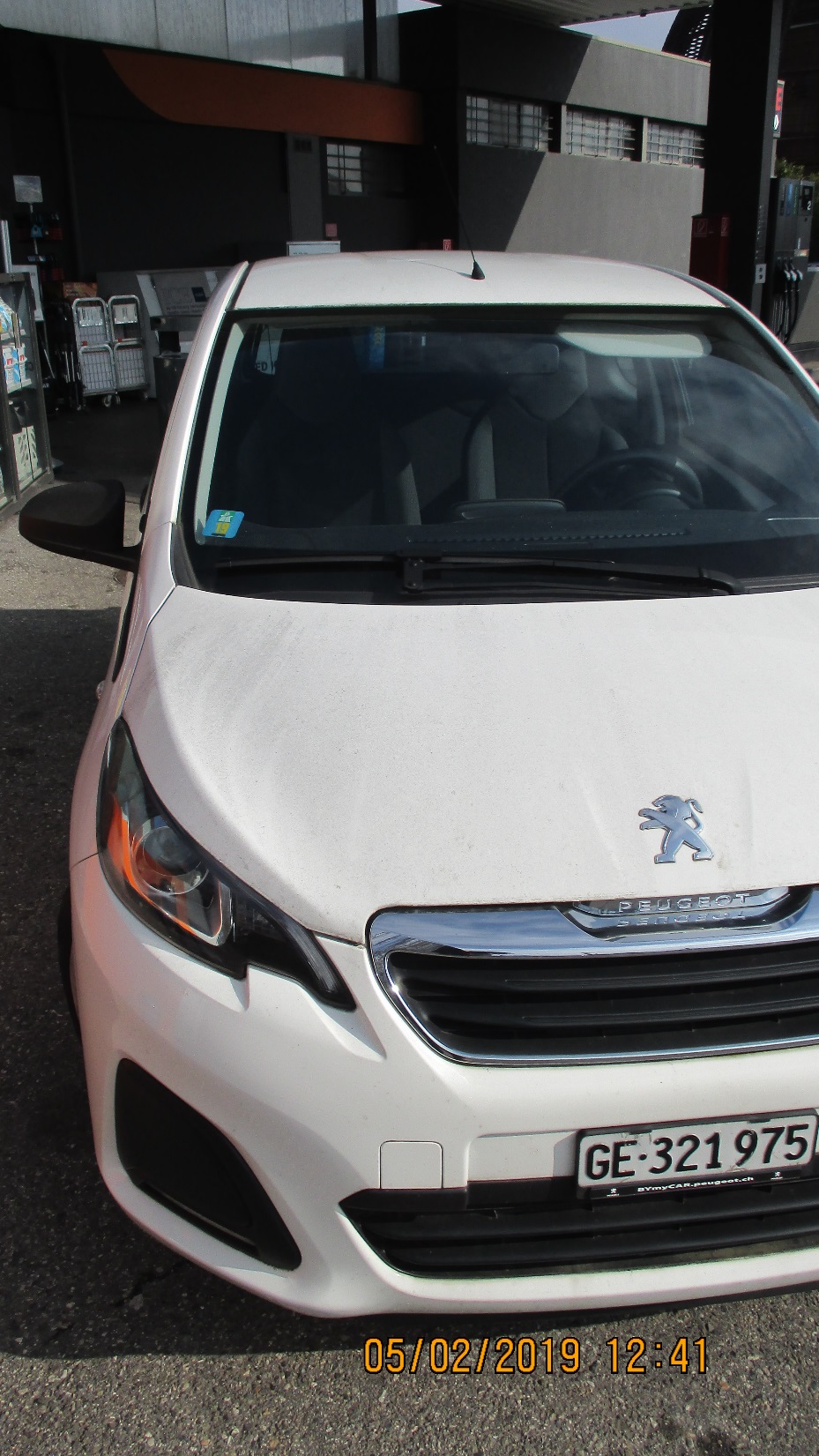 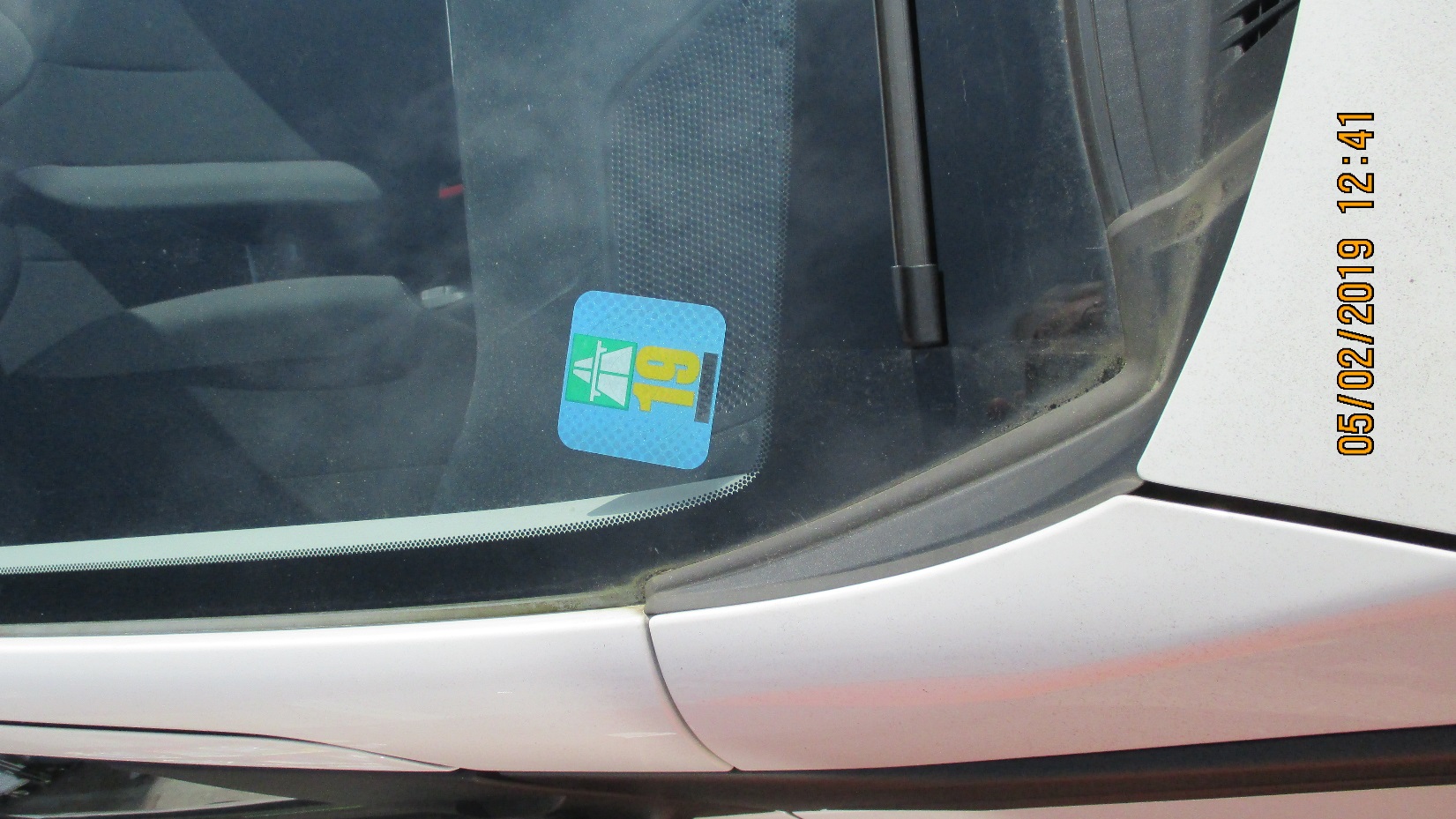 7636115 - Mission Order
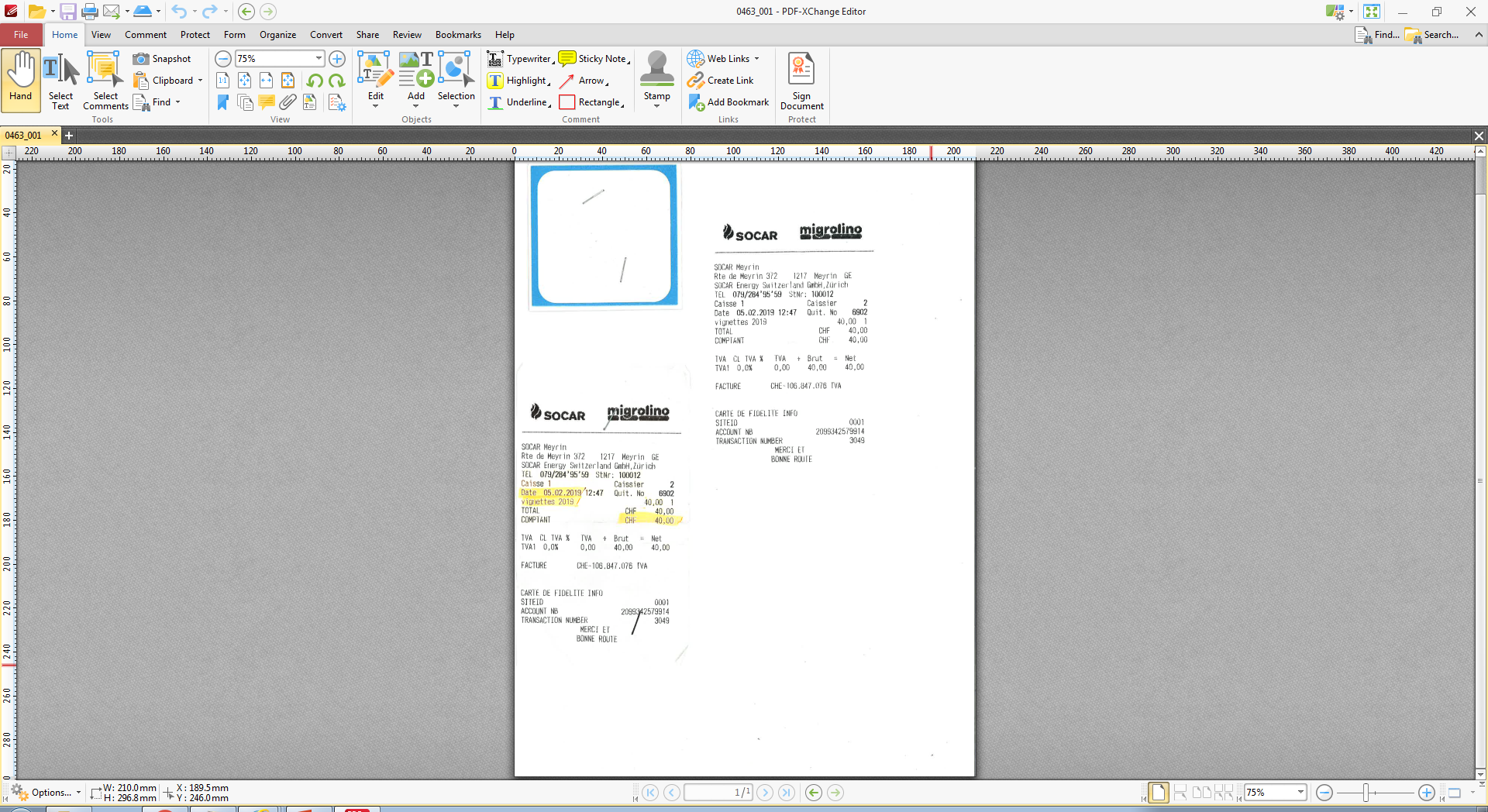 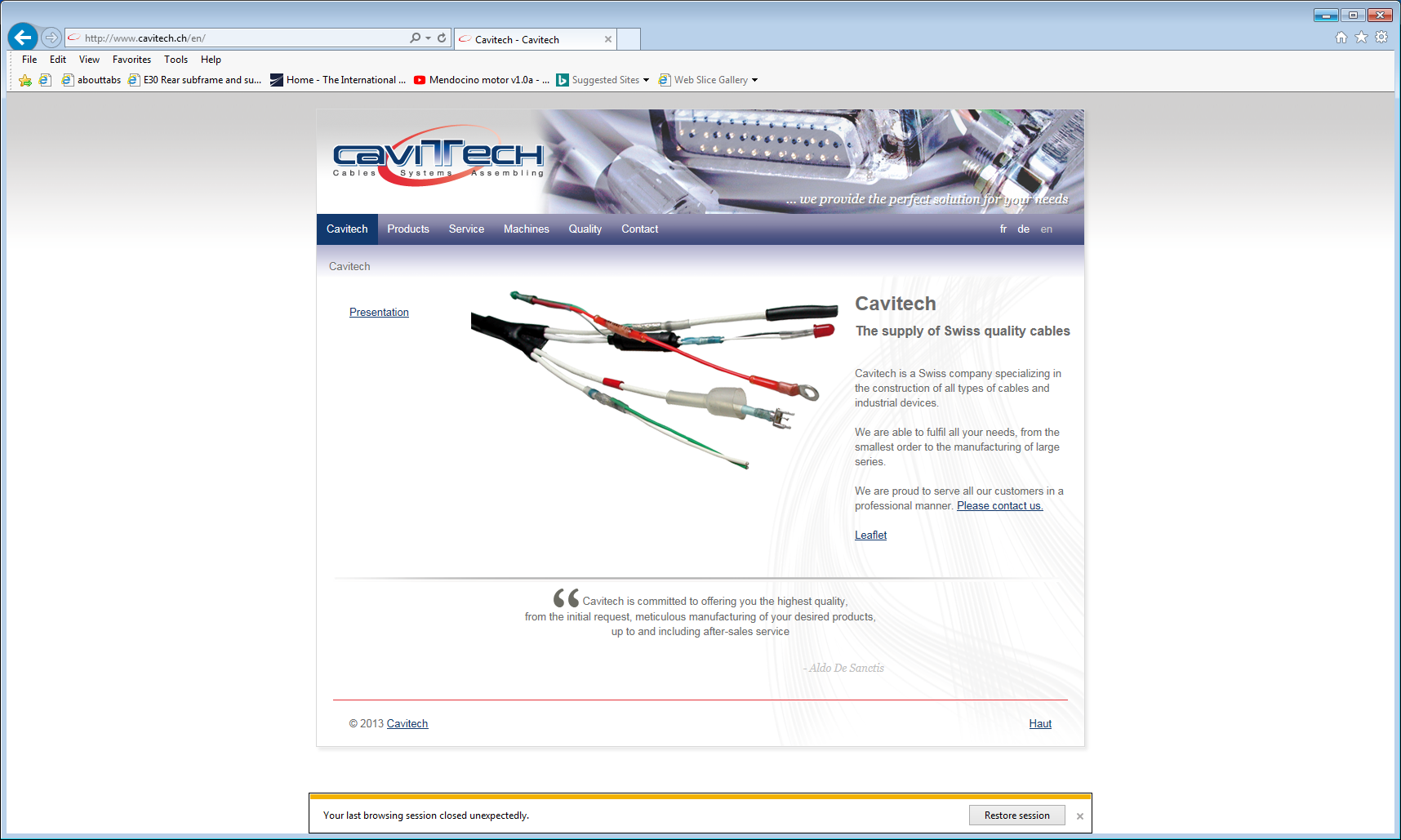 Cavitech company 
Ch. de la Baconnière 49b
CH - 2017 Boudry
Tel +41 32 841 70 30 
Fax +41 32 841 70 30
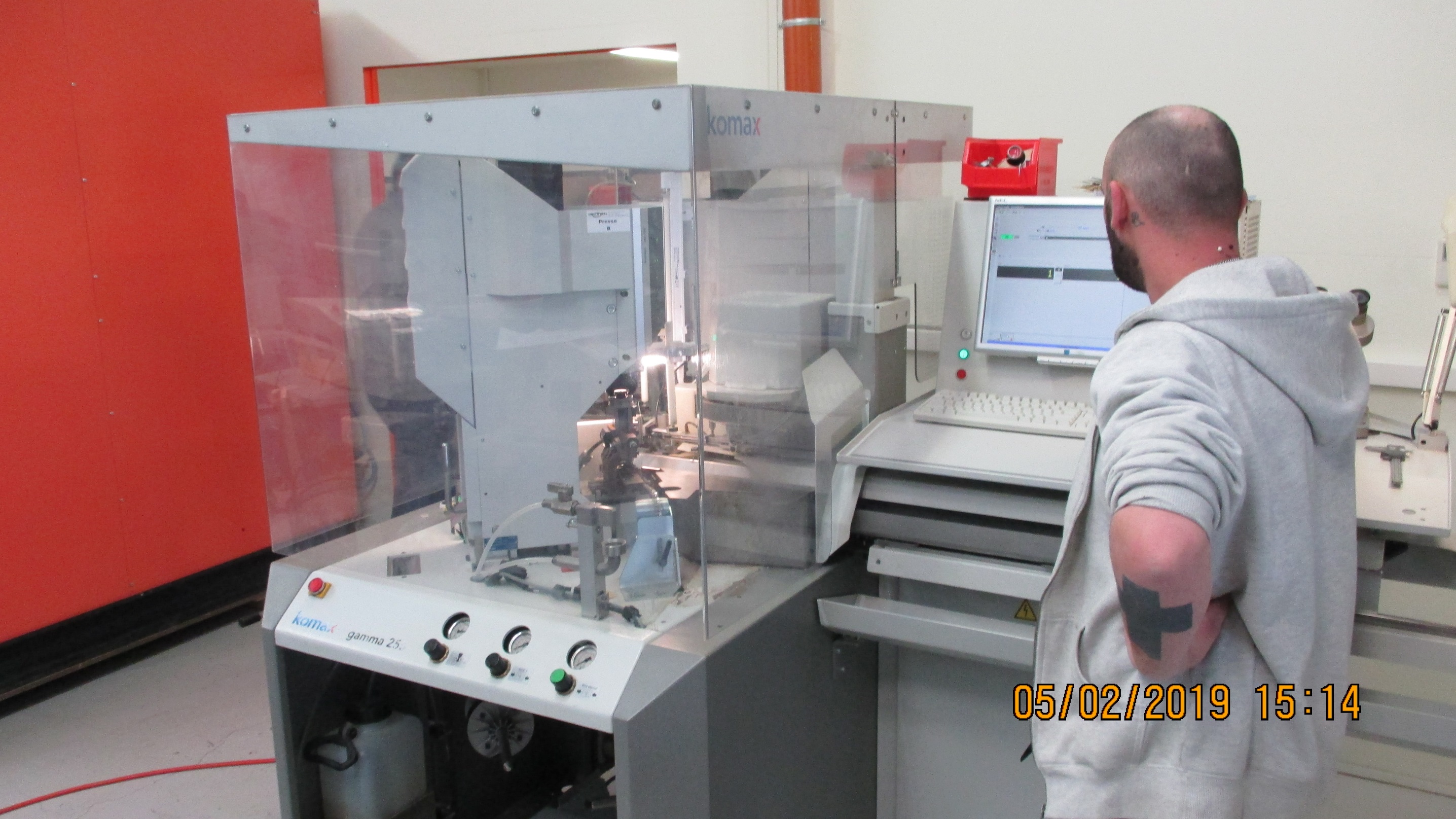 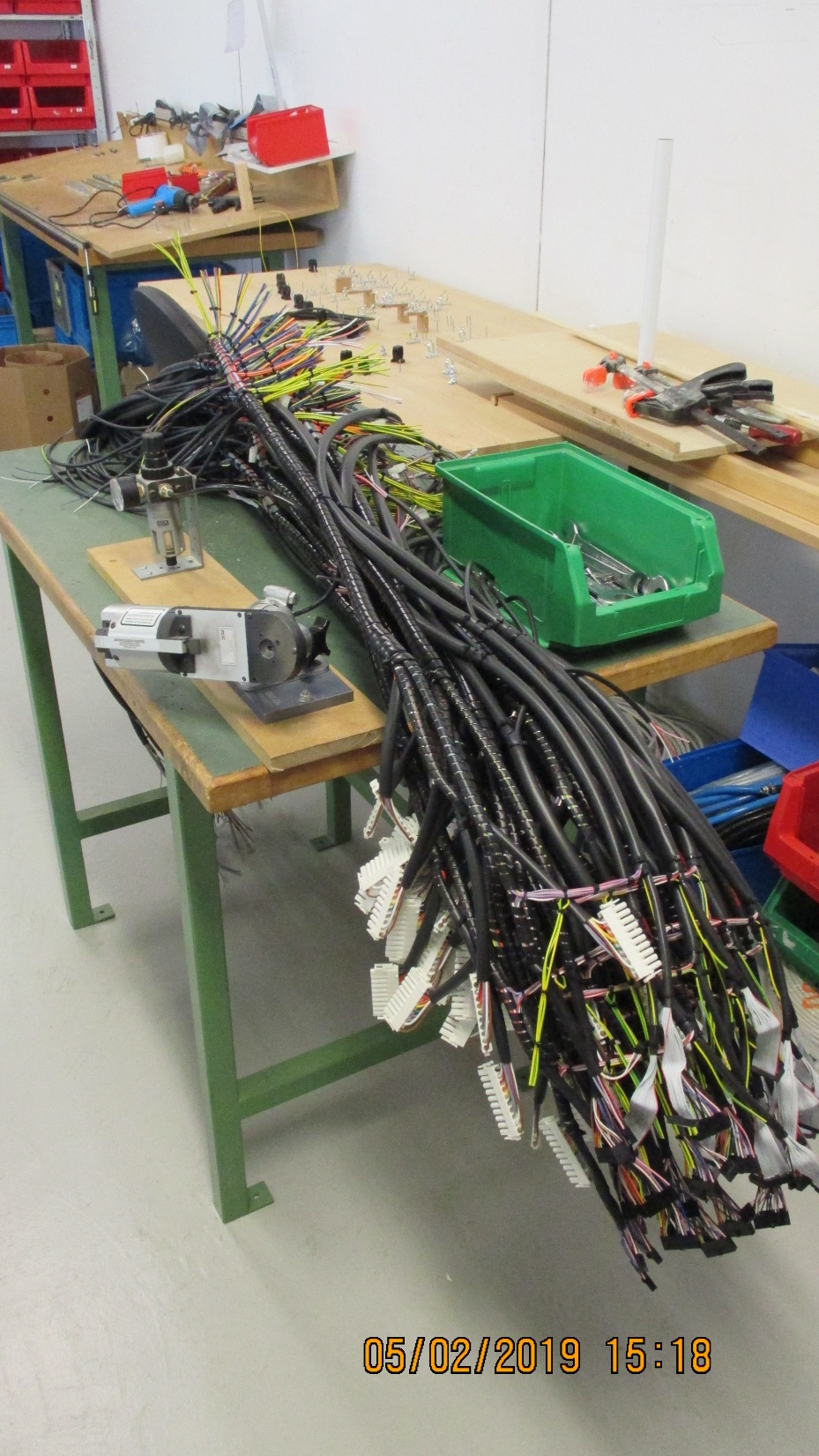 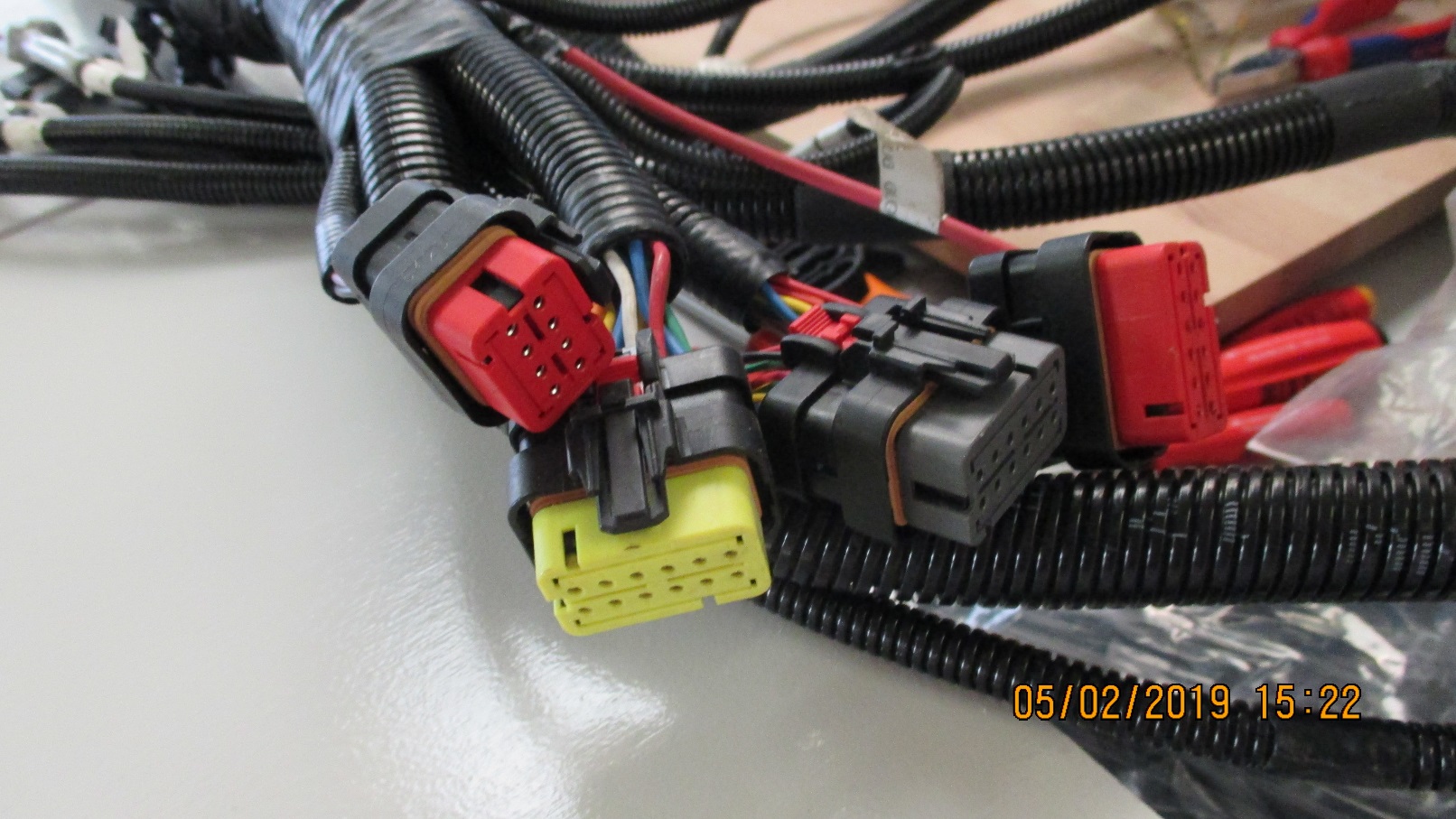 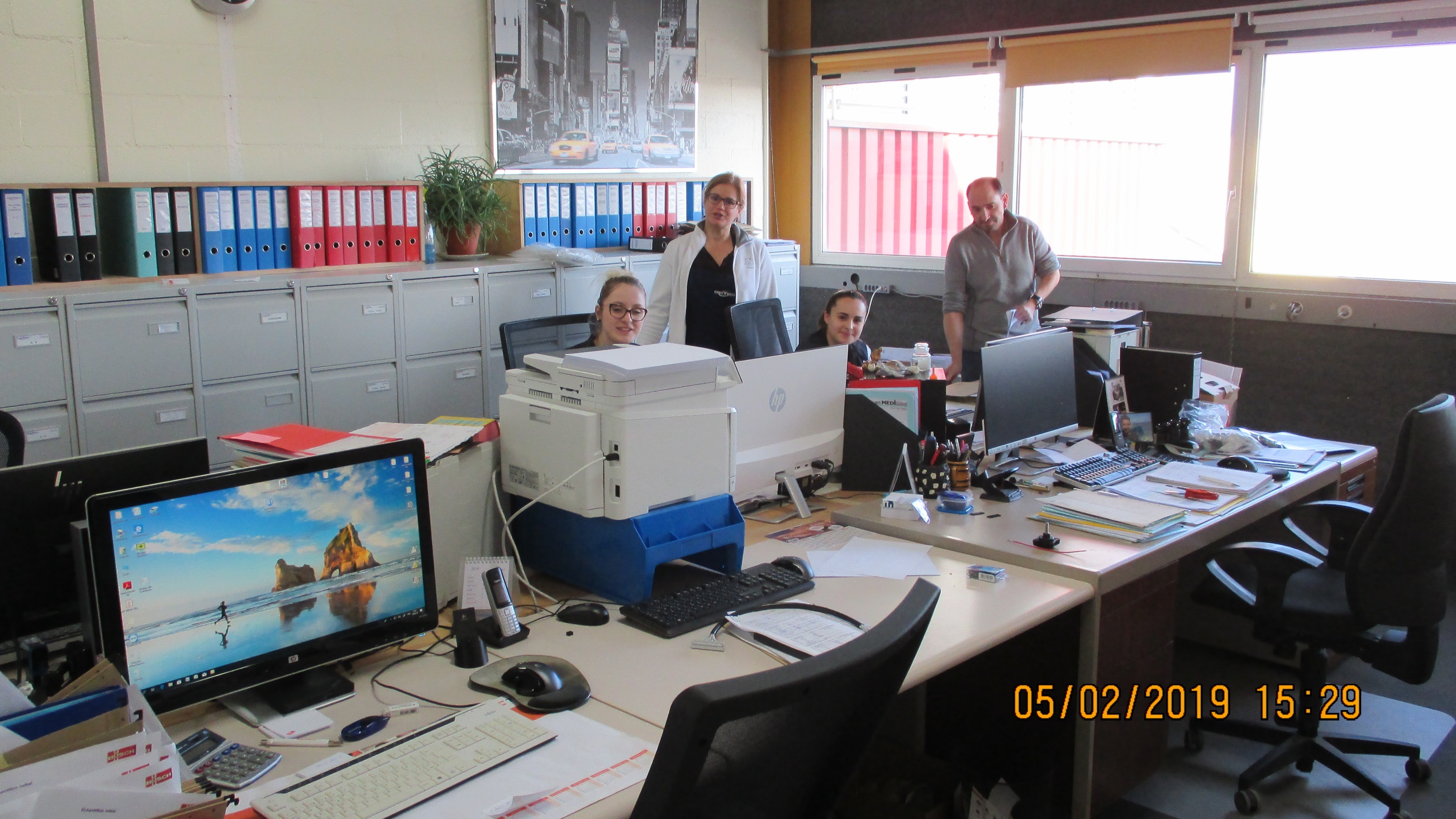